Machine Translation: Introduction
Slides from Dan Jurafsky
Outline
Intro and a little history
Language Similarities and Divergences
Three classic MT Approaches
Transfer
Interlingua
Direct
Modern Statistical MT
Neural MT
Evaluation
What is MT?
Translating a text from one language to another automatically
Google Translate
The translation
http://translate.google.com/translate?hl=en&sl=es&tl=en&u=http%3A%2F%2Fwww.cocinadominicana.com%2Facompanamientos-ensaladas-pastelones%2F1907-tostones.html
The original recipe for tostones
http://www.cocinadominicana.com/acompanamientos-ensaladas-pastelones/1907-tostones.html
Fried banana is eaten in many parts of Latin America, and especially in the Caribbean
Plátano frito se come en muchísimas partes de Latinoamérica, y en especial en el Caribe
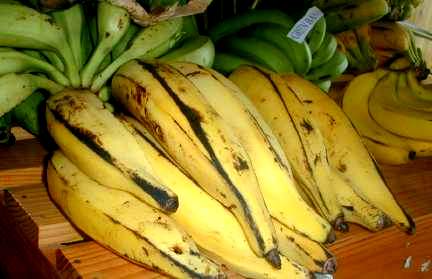 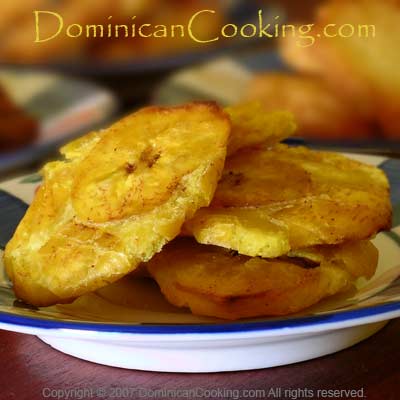 Google Translate
French recipe
http://translate.google.com/translate?hl=en&sl=fr&u=http://www.tarte-tatin.info/recette-tarte-tatin.html&ei=BduiSYK3C4KOsQObvLm_CQ&sa=X&oi=translate&resnum=4&ct=result&prev=/search?q=tarte+tatin+recettes&num=100
Machine Translation
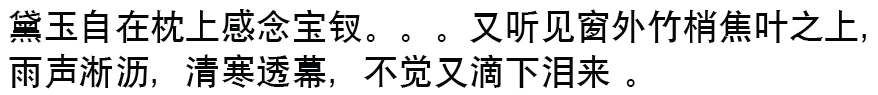 The Story of the Stone (“The Dream of the Red Chamber”)
Cao Xueqin 1792
Chinese gloss: Dai-yu alone on bed top think-of-with-gratitude Bao-chai again listen to window outside bamboo tip plantain leaf of on-top rain sound sigh drop clear cold penetrate curtain not feeling again fall down tears come
Hawkes translation: As she lay there alone, Dai-yu’s thoughts turned to Bao-chai. Then she listened to the insistent rustle of the rain on the bamboos and plantains outside her window.  The coldness penetrated the curtains of her bed. Almost without noticing it she had begun to cry.
Machine Translation
Issues:
Sentence segmentation: 4 English sentences to 1 Chinese
Grammatical differences
Chinese rarely marks tense:
As, turned to, had begun
tou  penetrated
No pronouns or articles in Chinese
Stylistic and cultural differences
Bamboo tip plantain leaf  bamboos and plantains
Ma ‘curtain’  curtains of her bed
Rain sound sigh drop  insistent rustle of the rain
Alignment in Machine Translation
Not just literature
Hansards: Canadian parliamentary proceeedings
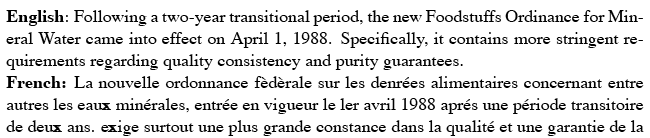 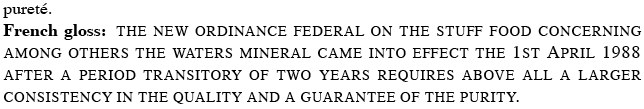 What is MT already good enough for?
Tasks for which a rough translation is fine
Extracting information (finding recipes!)
Web pages
email
Tasks for which MT can be post-edited
MT as first pass
Computer-aided human translation
Tasks in sublanguage domains where high-quality MT is possible
FAHQT (Fully Automatic High Quality Translation)
What is MT not yet good enough for?
Really hard stuff
Literature
Natural spoken speech (meetings, court reporting)

Really important stuff
Medical translation in hospitals
Emergency phone calls
MT History
1946 Booth and Weaver discuss MT at Rockefeller foundation in New York
1947-48 idea of dictionary-based direct translation
1949 Weaver memorandum popularized idea
1952 all 18 MT researchers in world meet at MIT
1954 IBM/Georgetown Demo Russian-English MT
1955-65 lots of labs take up MT
Warren Weaver memo
http://www.stanford.edu/class/linguist289/weaver001.pdf
“There are certain invariant properties which are… to some statistically useful degree, common to all languages.”
On March 4, 1947, “having considerable exposure to computer design problems during the war, and being aware of the speed, capacity, and logical flexibility possible in modern electronic computers”, Weaver suggested that computers to be used for translation
History of MT: Pessimism
1959/1960: Bar-Hillel “Report on the state of MT in US and GB”
Argued FAHQT too hard (semantic ambiguity, etc.)
Should work on semi-automatic instead of automatic
His argument:Little John was looking for his toy box. Finally, he found it.  The box was in the pen. John was very happy.
Only human knowledge lets us know that ‘playpens’ are bigger than boxes, but ‘writing pens’ are smaller
His claim: we would have to encode all of human knowledge
History of MT: Pessimism
The ALPAC report
Headed by John R. Pierce of Bell Labs
Conclusions:
Supply of human translators exceeds demand
All the Soviet literature is already being translated
MT has been a failure: all current MT work had to be post-edited
Sponsored evaluations which showed that intelligibility and informativeness was worse than human translations
Results:
MT research suffered
Funding loss
Number of research labs declined
Association for Machine Translation and Computational Linguistics dropped MT from its name
History of MT
1976 Meteo, weather forecasts from English to French
Systran (Babelfish) been used for 40 years
1970’s
European focus in MT; mainly ignored in US
1980’s
ideas of using early AI techniques in MT  (KBMT, CMU)
Focus on “interlingua” systems, especially in Japan
1990’s
Commercial MT systems
Statistical MT
Speech-to-speech translation
2000’s
Statistical MT takes off
Google Translate
2015
Neural MT takes off
Language Similarities and Divergences
Some aspects of human language are universal or near-universal, others diverge greatly
Typology: the study of systematic cross-linguistic similarities and differences
What are the dimensions along with human languages vary?
Morphology
Morpheme
Minimal meaningful unit of language
Word = Morpheme+Morpheme+Morpheme+…
Stems: also called lemma, base form, root, lexeme
 hope+ing  hoping	hop  hopping
Affixes
Prefixes: Antidisestablishmentarianism
Suffixes: Antidisestablishmentarianism
Infixes: hingi (borrow) – humingi (borrower) in Tagalog
Circumfixes: sagen (say) – gesagt (said) in German
[Speaker Notes: Say (has) said]
Morphological Variation
Isolating languages
Cantonese, Vietnamese: each word generally has one morpheme
Vs. Polysynthetic languages
Siberian Yupik (‘Eskimo’): single word may have very many morphemes
Agglutinative languages
Turkish: morphemes have clean boundaries
Vs. Fusion languages
Russian: single affix may have many morphemes
One word one phrase
Turkish
uygarlaştıramadıklarımızdanmışsınızcasına
uygar+laş+tır+ama+dık+lar+ımız+dan+mış+sınız+casına
Behaving as if you are among those whom we could not cause to become civilized

German
Donaudampfschiffahrtselektrizitätenhauptbetriebswerkbauunterbeamtengesellschaft
association of subordinate officials of the head office management of the Danube steamboat electrical services

Donaudampfschifffahrtsgesellschaftskapitän
Donau+dampf+Schifffahrts+gesellschafts+kapitän
Danube steamship company captain
Index of synthesis
isolating
synthetic
Vietnamese
English
Russian
Oneida
Slide from Holger Diessel
Isolating language
Vietnamese (Comrie 1981: 43)

	Khi         tôi        đến        nhà         bạn, 	chúng     tôi        bắt         đầu làm bài.

	When	I	come	house	friend	 PL	I	begin	do lesson

	When I came to my friend’s house, we began to do lessons.

Cantonese

keui wa  chyuhn gwok    jeui   daaih gaan     nguk  haih li     gaan
he    say entire   country most big    building house is    this building
Slide from Holger Diessel
Synthetic language
(2)	Kirundi (Whaley 1997:20)

	Y-a-bi-gur-i-ye				abâna
	CL1-PST-CL8.them-buy-APPL-ASP		CL2.children

	He bought them for the children.
Slide from Holger Diessel
Polysynthetic language
Noun-incorporation (cf. fox-hunting, bird-watching)
(3)	Mohawk (Mithun 1984: 868)

	a.	r-ukwe’t-í:yo
		he-person-nice
		He is a nice person.

	b.	wa-hi-‘sereth-óhare-‘se
	 	PST-he/me-car-wash-for
		He car-wash for me. (= He washed my car)

	c.	kvtsyu	v-kuwa-nya’t-ó:’ase
		fish	FUT-they/her-throat-slit
		They will throat-slit a fish.
Slide from Holger Diessel
Index of fusion
agglutinative
fusional
Swahili
Russian
Oneida
Slide from Holger Diessel
Agglutinative language
(1)	Turkish (Comrie 1981: 44)

				SG		PL

	Nominative	adam		adam-lar
	Accusative	adam-K	adam-lar-K
	Genitive	adam-Kn	adam-lar-Kn
	Dative		adam-a	adam-lar-a
	Locative	adam-da	adam-lar-da
	Ablative	adam-dan	adam-lar-dan
Slide from Holger Diessel
Fusional language
(2)	Russian

	SG	PL	 SG	PL 	

Nominative	stol	stol-y	lip-a	lip-y
Accusative	stol	stol-y	lip-u	lip-y
Genitive	stol-a	stol-ov	lip-y	lip
Dative	stol-u	stol-am	lip-e	lip-am
Instrumental	stol-om	stol-ami	lip-oj	lip-ami
Prepositional	stol-e	stol-ax	lip-e	lip-ax
Slide from Holger Diessel
Word Order
SVO (Subject-Verb-Object) languages
English, German, French, Mandarin
SOV Languages
Japanese, Hindi



VSO languages
Irish, Classical Arabic
SVO langs generally prepositions: to Yuriko
VSO langs generally postpositions: Yuriko ni
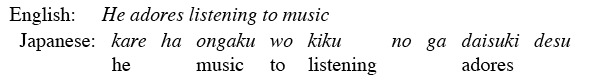 Segmentation Variation
Not every writing system has word boundaries marked
Chinese, Japanese, Thai, Vietnamese
Some languages tend to have sentences that are quite long, closer to English paragraphs than sentences:
Modern Standard Arabic, Chinese
Inferential Load: cold vs. hot langs
Some ‘cold’ languages require the hearer to do more “figuring out” of who the various actors in the various events are:
Japanese, Chinese
Other ‘hot’ languages are pretty explicit about saying who did what to whom:
English
Inferential Load (2)
All noun phrases in
blue do not appear
in Chinese text … 
But they are needed
for a good translation
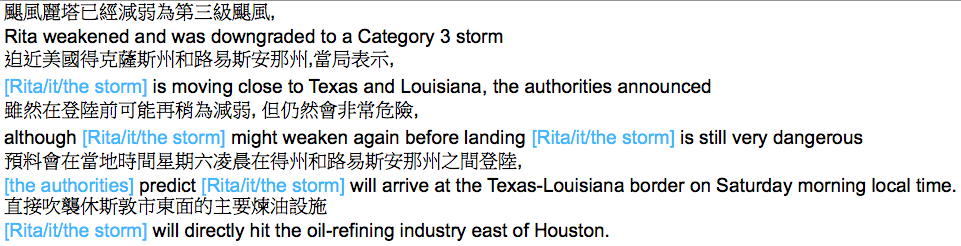 Lexical Divergences
Word to phrases:
English “computer science” = French “informatique”
POS divergences
English: ‘she likes/VERB to sing’ 
German: Sie singt gerne/ADV
English:  ‘I’m hungry/ADJ
Spamish: ‘tengo hambre/NOUN
Lexical Divergences: Specificity
Grammatical constraints
English has gender on pronouns, Mandarin not.
So translating “3rd person” from Chinese to English, need to figure out gender of the person!
Similarly from English “they” to French “ils/elles”
Semantic constraints
English: ‘brother’	
Mandarin: ‘gege’ (older) versus ‘didi’ (younger)
English: ‘wall’
German: ‘Wand’ (inside) ‘Mauer’ (outside)
German: ‘Berg’
English: ‘hill’ or ‘mountain’
Lexical Divergence: many-to-many
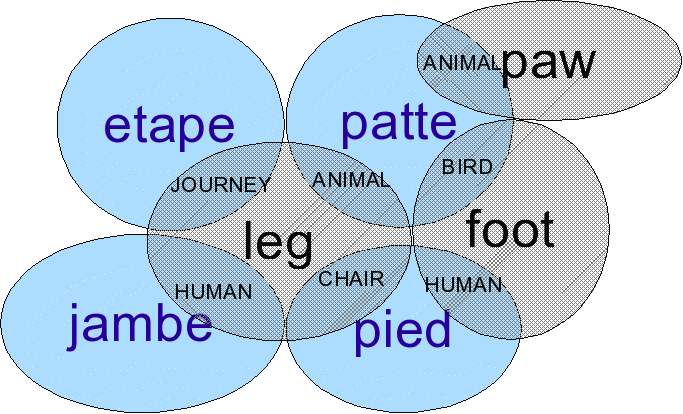 Lexical Divergence: lexical gaps
Japanese: no word for privacy
English: no word for Cantonese ‘haauseun’ or Japanese ‘oyakoko’ (something like `filial piety’)

English ‘cow’ vs. ‘beef’, Cantonese ‘ngau’
English “fish”, Spanish “pez” vs. “pescado”
Event-to-argument divergences
English
The bottle floated out.
Spanish
La botella salió flotando.
The bottle exited floating

Verb-framed lang: mark direction of motion on verb
Spanish, French, Arabic, Hebrew, Japanese, Tamil, Polynesian, Mayan, Bantu families
Satellite-framed lang: mark direction of motion on satellite
Crawl out, float off, jump down, walk over to, run after
Rest of Indo-European, Hungarian, Finnish, Chinese
Structural divergences
German: Wir treffen uns am Mittwoch
English: We’ll meet on Wednesday
Head Swapping
English: X swim across Y
Spanish: X crucar Y nadando

English: I like to eat
German: Ich esse gern

English: I’d prefer vanilla
German: Mir wäre Vanille lieber
Thematic divergence
Spanish: Y me gusto
English: I like Y

German: Mir fällt der Termin ein
English: I forget the date
Divergence counts from Bonnie Dorr
32% of sentences in UN Spanish/English Corpus (5K)
3 “Classical” methods for MT
Direct
Transfer
Interlingua
Three MT Approaches: Direct, Transfer, Interlingual
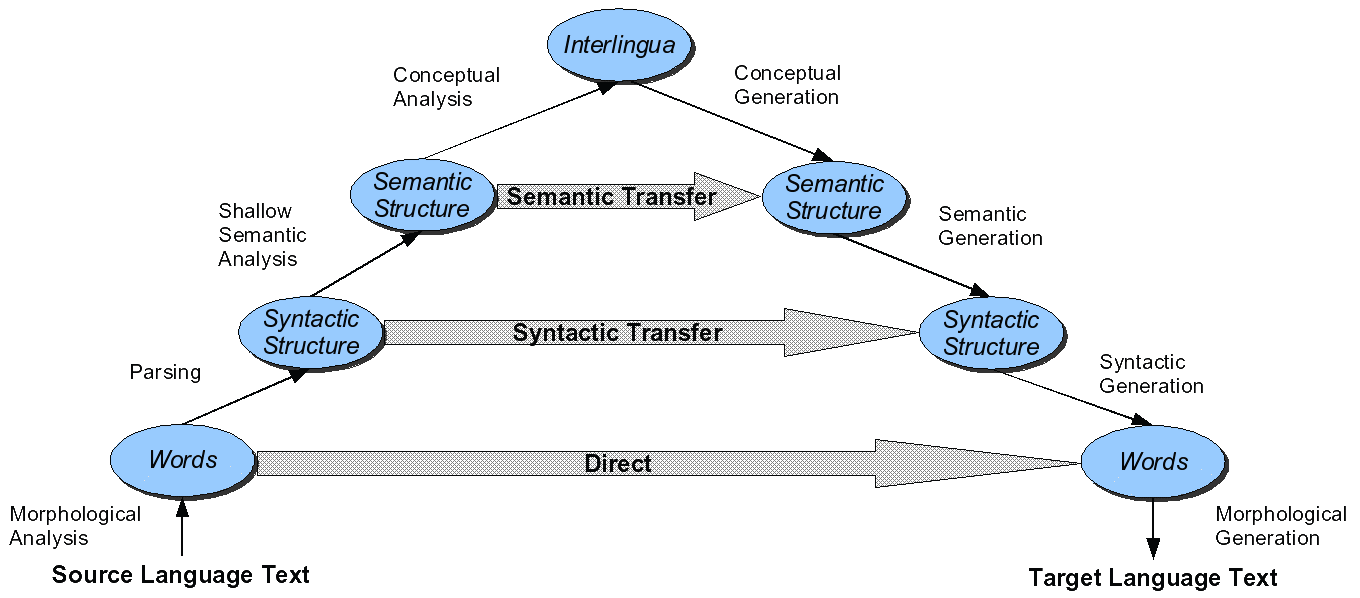 Direct Translation
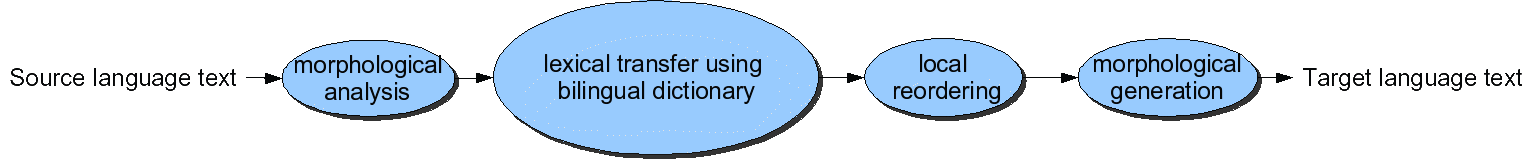 Proceed word-by-word through text
Translating each word
No intermediate structures except morphology
Knowledge is in the form of 
Huge bilingual dictionary
word-to-word translation information
After word translation, can do simple reordering
Adjective ordering English -> French/Spanish
Direct MT Dictionary entry
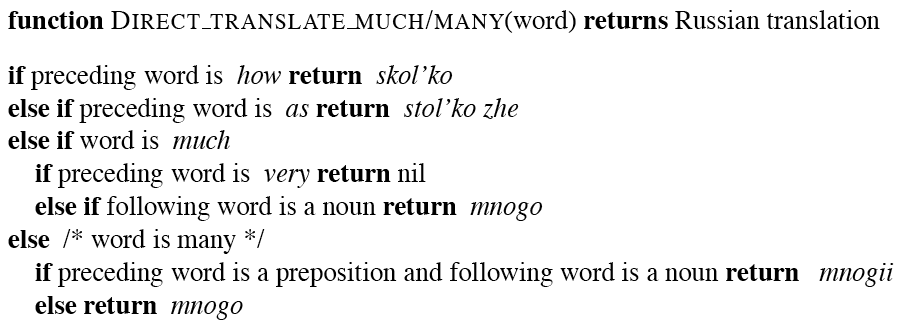 Direct MT
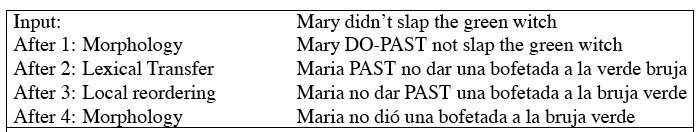 Problems with direct MT
German





Chinese
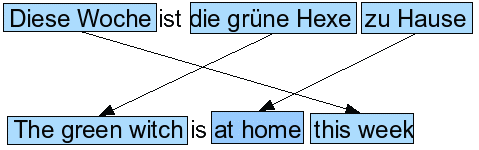 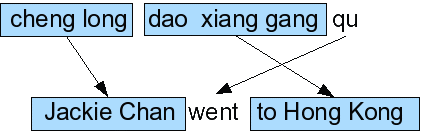 The Transfer Model
Idea: apply contrastive knowledge, i.e., knowledge about the difference between two languages
Steps:
Analysis:  Syntactically parse Source language
Transfer: Rules to turn this parse into parse for Target language
Generation: Generate Target sentence from parse tree
English to French
Generally
English: Adjective Noun
French: Noun Adjective
Note: not always true
‘Route mauvaise’ -> ‘bad road, badly-paved road’
‘Mauvaise route’ ‘wrong road’
but is a reasonable first approximation
Rule:
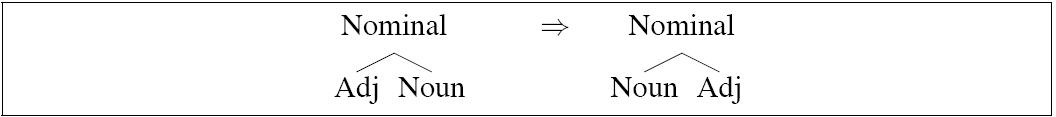 Transfer rules
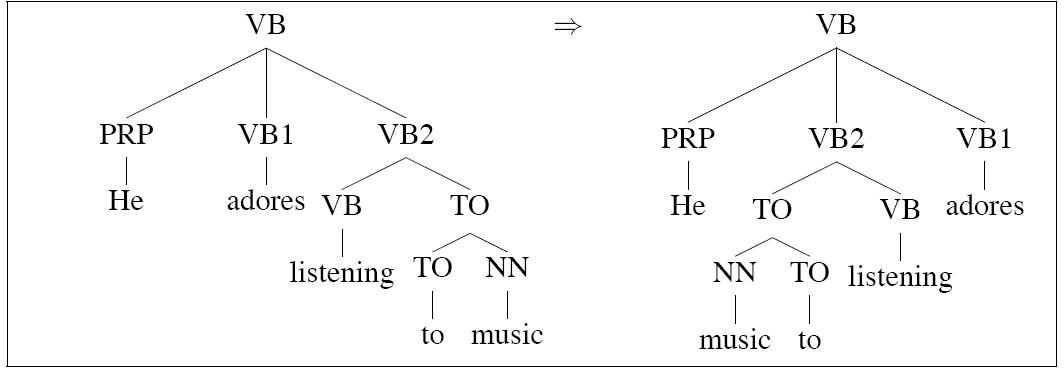 Japanese
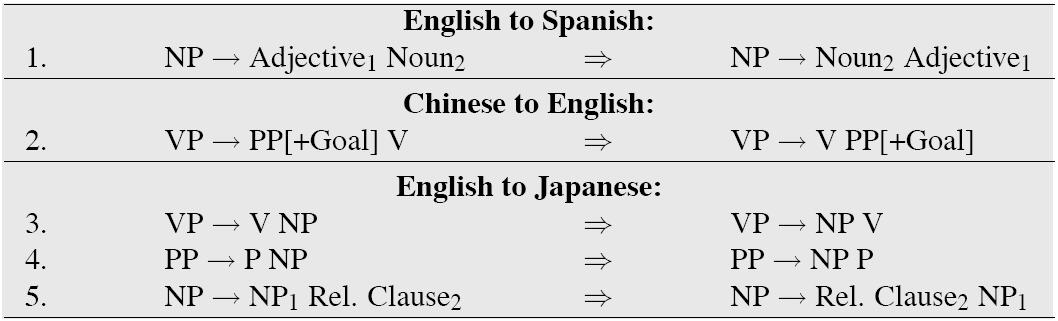 Lexical transfer
Transfer-based systems also need lexical transfer rules
Bilingual dictionary (like for direct MT)
English home:
German
nach Hause  (going home)
Heim (home game)
Heimat (homeland, home country)
zu Hause (at home)
Can list “at home <-> zu Hause”
Or do Word Sense Disambiguation
Systran: combining direct and transfer
Analysis
Morphological analysis, POS tagging
Chunking of NPs, PPs, phrases
Shallow dependency parsing
Transfer
Translation of idioms
Word sense disambiguation
Assigning prepositions based on governing verbs
Synthesis
Apply rich bilingual dictionary
Deal with reordering
Morphological generation
Transfer: some problems
N2 sets of transfer rules!
Grammar and lexicon full of language-specific stuff
Hard to build, hard to maintain
Interlingua
Intuition: Instead of lang-lang knowledge rules, use the meaning of the sentence to help
Steps:
translate source sentence into meaning representation
generate target sentence from meaning.
Interlingua
Mary did not slap the green witch
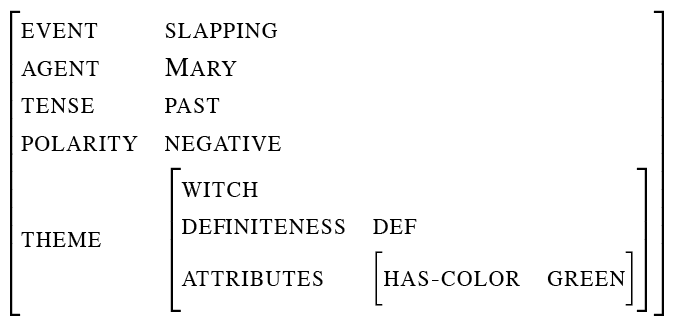 Interlingua
Idea is that some of the MT work that we need to do is part of other NLP tasks
E.g., disambiguating Eng:book Spa:‘libro’ from Eng:book Spa:‘reservar’
So we could have concepts like BOOKVOLUME and RESERVE and solve this problem once for each language
Direct MT: pros and cons (Bonnie Dorr)
Pros
Fast
Simple
Cheap
No translation rules hidden in lexicon
Cons
Unreliable
Not powerful
Rule proliferation
Requires lots of context
Major restructuring after lexical substitution
Interlingual MT: pros and cons (B. Dorr)
Pros
Avoids the N2 problem
Easier to write rules
Cons:
Semantics is HARD
Useful information lost (paraphrase)
Moving toward Statistical MT
Warren Weaver (1947)
When I look at an article in Russian, I say to myself: This is really written in English, but it has been coded in some strange symbols.  I will now proceed to decode.
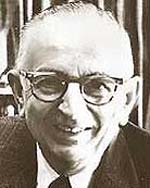 Kevin Knight slide
Rosetta Stone
Carved in 196 BC
Found in 1799
Decoded in 1822
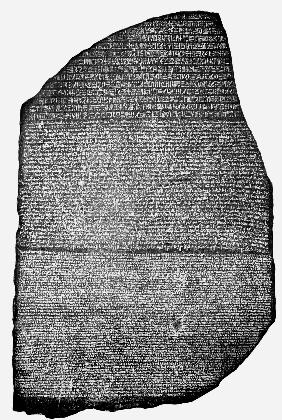 Egyptian hieroglyphs
Egyptian Demotic
Greek
Kevin Knight slide
Centauri/Arcturan [Knight, 1997]
Your assignment, translate this to Arcturan: 
   farok crrrok hihok yorok clok kantok ok-yurp
Kevin Knight slide
Centauri/Arcturan Prallel Corpus
Slide from Kevin Knight
Centauri to Arcturan Traslation
Translate this to Arcturan:    farok crrrok hihok yorok clok kantok ok-yurp
Slide from Kevin Knight
Centauri/Arcturan Alignment
Translating this to Arcturan:    farok crrrok hihok yorok clok kantok ok-yurp
1a. ok-voon ororok sprok .

1b. at-voon bichat dat .
7a. lalok farok ororok lalok sprok izok enemok .

7b. wat jjat bichat wat dat vat eneat .
(
(
2a. ok-drubel ok-voon anok plok sprok .

2b. at-drubel at-voon pippat rrat dat .
8a. lalok brok anok plok nok .

8b. iat lat pippat rrat nnat .
(
(
3a. erok sprok izok hihok ghirok .

3b. totat dat arrat vat hilat .
9a. wiwok nok izok kantok ok-yurp .

9b. totat nnat quat oloat at-yurp .
(
(
4a. ok-voon anok drok brok jok .

4b. at-voon krat pippat sat lat .
10a. lalok mok nok yorok ghirok clok .

10b. wat nnat gat mat bat hilat .
(
(
5a. wiwok farok izok stok .

5b. totat jjat quat cat .
11a. lalok nok crrrok hihok yorok zanzanok .

11b. wat nnat arrat mat zanzanat .
(
(
6a. lalok sprok izok jok stok .

6b. wat dat krat quat cat .
12a. lalok rarok nok izok hihok mok .

12b. wat nnat forat arrat vat gat .
(
(
Slide from Kevin Knight
1a. ok-voon ororok sprok .

1b. at-voon bichat dat .
7a. lalok farok ororok lalok sprok izok enemok .

7b. wat jjat bichat wat dat vat eneat .
Centauri/Arcturan Alignment
2a. ok-drubel ok-voon anok plok sprok .

2b. at-drubel at-voon pippat rrat dat .
8a. lalok brok anok plok nok .

8b. iat lat pippat rrat nnat .
3a. erok sprok izok hihok ghirok .

3b. totat dat arrat vat hilat .
9a. wiwok nok izok kantok ok-yurp .

9b. totat nnat quat oloat at-yurp .
4a. ok-voon anok drok brok jok .

4b. at-voon krat pippat sat lat .
10a. lalok mok nok yorok ghirok clok .

10b. wat nnat gat mat bat hilat .
5a. wiwok farok izok stok .

5b. totat jjat quat cat .
11a. lalok nok crrrok hihok yorok zanzanok .

11b. wat nnat arrat mat zanzanat .
6a. lalok sprok izok jok stok .

6b. wat dat krat quat cat .
12a. lalok rarok nok izok hihok mok .

12b. wat nnat forat arrat vat gat .
Your assignment, translate this to Arcturan:    farok crrrok hihok yorok clok kantok ok-yurp
???
Slide from Kevin Knight
Centauri/Arcturan Alignment
1a. ok-voon ororok sprok .

1b. at-voon bichat dat .
7a. lalok farok ororok lalok sprok izok enemok .

7b. wat jjat bichat wat dat vat eneat .
2a. ok-drubel ok-voon anok plok sprok .

2b. at-drubel at-voon pippat rrat dat .
8a. lalok brok anok plok nok .

8b. iat lat pippat rrat nnat .
3a. erok sprok izok hihok ghirok .

3b. totat dat arrat vat hilat .
9a. wiwok nok izok kantok ok-yurp .

9b. totat nnat quat oloat at-yurp .
4a. ok-voon anok drok brok jok .

4b. at-voon krat pippat sat lat .
10a. lalok mok nok yorok ghirok clok .

10b. wat nnat gat mat bat hilat .
5a. wiwok farok izok stok .

5b. totat jjat quat cat .
11a. lalok nok crrrok hihok yorok zanzanok .

11b. wat nnat arrat mat zanzanat .
6a. lalok sprok izok jok stok .

6b. wat dat krat quat cat .
12a. lalok rarok nok izok hihok mok .

12b. wat nnat forat arrat vat gat .
Your assignment, translate this to Arcturan:    farok crrrok hihok yorok clok kantok ok-yurp
Slide from Kevin Knight
1a. ok-voon ororok sprok .

1b. at-voon bichat dat .
7a. lalok farok ororok lalok sprok izok enemok .

7b. wat jjat bichat wat dat vat eneat .
Centauri/Arcturan Alignment
2a. ok-drubel ok-voon anok plok sprok .

2b. at-drubel at-voon pippat rrat dat .
8a. lalok brok anok plok nok .

8b. iat lat pippat rrat nnat .
3a. erok sprok izok hihok ghirok .

3b. totat dat arrat vat hilat .
9a. wiwok nok izok kantok ok-yurp .

9b. totat nnat quat oloat at-yurp .
4a. ok-voon anok drok brok jok .

4b. at-voon krat pippat sat lat .
10a. lalok mok nok yorok ghirok clok .

10b. wat nnat gat mat bat hilat .
5a. wiwok farok izok stok .

5b. totat jjat quat cat .
11a. lalok nok crrrok hihok yorok zanzanok .

11b. wat nnat arrat mat zanzanat .
6a. lalok sprok izok jok stok .

6b. wat dat krat quat cat .
12a. lalok rarok nok izok hihok mok .

12b. wat nnat forat arrat vat gat .
Your assignment, translate this to Arcturan:    farok crrrok hihok yorok clok kantok ok-yurp
Slide from Kevin Knight
1a. ok-voon ororok sprok .

1b. at-voon bichat dat .
7a. lalok farok ororok lalok sprok izok enemok .

7b. wat jjat bichat wat dat vat eneat .
Centauri/Arcturan Alignment
2a. ok-drubel ok-voon anok plok sprok .

2b. at-drubel at-voon pippat rrat dat .
8a. lalok brok anok plok nok .

8b. iat lat pippat rrat nnat .
3a. erok sprok izok hihok ghirok .

3b. totat dat arrat vat hilat .
9a. wiwok nok izok kantok ok-yurp .

9b. totat nnat quat oloat at-yurp .
4a. ok-voon anok drok brok jok .

4b. at-voon krat pippat sat lat .
10a. lalok mok nok yorok ghirok clok .

10b. wat nnat gat mat bat hilat .
5a. wiwok farok izok stok .

5b. totat jjat quat cat .
11a. lalok nok crrrok hihok yorok zanzanok .

11b. wat nnat arrat mat zanzanat .
6a. lalok sprok izok jok stok .

6b. wat dat krat quat cat .
12a. lalok rarok nok izok hihok mok .

12b. wat nnat forat arrat vat gat .
Your assignment, translate this to Arcturan:    farok crrrok hihok yorok clok kantok ok-yurp
Slide from Kevin Knight
1a. ok-voon ororok sprok .

1b. at-voon bichat dat .
7a. lalok farok ororok lalok sprok izok enemok .

7b. wat jjat bichat wat dat vat eneat .
2a. ok-drubel ok-voon anok plok sprok .

2b. at-drubel at-voon pippat rrat dat .
8a. lalok brok anok plok nok .

8b. iat lat pippat rrat nnat .
3a. erok sprok izok hihok ghirok .

3b. totat dat arrat vat hilat .
9a. wiwok nok izok kantok ok-yurp .

9b. totat nnat quat oloat at-yurp .
4a. ok-voon anok drok brok jok .

4b. at-voon krat pippat sat lat .
10a. lalok mok nok yorok ghirok clok .

10b. wat nnat gat mat bat hilat .
5a. wiwok farok izok stok .

5b. totat jjat quat cat .
11a. lalok nok crrrok hihok yorok zanzanok .

11b. wat nnat arrat mat zanzanat .
6a. lalok sprok izok jok stok .

6b. wat dat krat quat cat .
12a. lalok rarok nok izok hihok mok .

12b. wat nnat forat arrat vat gat .
Centauri/Arcturan Alignment
Your assignment, translate this to Arcturan:    farok crrrok hihok yorok clok kantok ok-yurp
???
Slide from Kevin Knight
Centauri/Arcturan Alignment
1a. ok-voon ororok sprok .

1b. at-voon bichat dat .
7a. lalok farok ororok lalok sprok izok enemok .

7b. wat jjat bichat wat dat vat eneat .
2a. ok-drubel ok-voon anok plok sprok .

2b. at-drubel at-voon pippat rrat dat .
8a. lalok brok anok plok nok .

8b. iat lat pippat rrat nnat .
3a. erok sprok izok hihok ghirok .

3b. totat dat arrat vat hilat .
9a. wiwok nok izok kantok ok-yurp .

9b. totat nnat quat oloat at-yurp .
4a. ok-voon anok drok brok jok .

4b. at-voon krat pippat sat lat .
10a. lalok mok nok yorok ghirok clok .

10b. wat nnat gat mat bat hilat .
5a. wiwok farok izok stok .

5b. totat jjat quat cat .
11a. lalok nok crrrok hihok yorok zanzanok .

11b. wat nnat arrat mat zanzanat .
6a. lalok sprok izok jok stok .

6b. wat dat krat quat cat .
12a. lalok rarok nok izok hihok mok .

12b. wat nnat forat arrat vat gat .
Your assignment, translate this to Arcturan:    farok crrrok hihok yorok clok kantok ok-yurp
Slide from Kevin Knight
1a. ok-voon ororok sprok .

1b. at-voon bichat dat .
7a. lalok farok ororok lalok sprok izok enemok .

7b. wat jjat bichat wat dat vat eneat .
Centauri/Arcturan Alignment
2a. ok-drubel ok-voon anok plok sprok .

2b. at-drubel at-voon pippat rrat dat .
8a. lalok brok anok plok nok .

8b. iat lat pippat rrat nnat .
3a. erok sprok izok hihok ghirok .

3b. totat dat arrat vat hilat .
9a. wiwok nok izok kantok ok-yurp .

9b. totat nnat quat oloat at-yurp .
4a. ok-voon anok drok brok jok .

4b. at-voon krat pippat sat lat .
10a. lalok mok nok yorok ghirok clok .

10b. wat nnat gat mat bat hilat .
5a. wiwok farok izok stok .

5b. totat jjat quat cat .
11a. lalok nok crrrok hihok yorok zanzanok .

11b. wat nnat arrat mat zanzanat .
6a. lalok sprok izok jok stok .

6b. wat dat krat quat cat .
12a. lalok rarok nok izok hihok mok .

12b. wat nnat forat arrat vat gat .
Your assignment, translate this to Arcturan:    farok crrrok hihok yorok clok kantok ok-yurp
process of
elimination
Slide from Kevin Knight
Centauri/Arcturan Alignment
1a. ok-voon ororok sprok .

1b. at-voon bichat dat .
7a. lalok farok ororok lalok sprok izok enemok .

7b. wat jjat bichat wat dat vat eneat .
2a. ok-drubel ok-voon anok plok sprok .

2b. at-drubel at-voon pippat rrat dat .
8a. lalok brok anok plok nok .

8b. iat lat pippat rrat nnat .
3a. erok sprok izok hihok ghirok .

3b. totat dat arrat vat hilat .
9a. wiwok nok izok kantok ok-yurp .

9b. totat nnat quat oloat at-yurp .
4a. ok-voon anok drok brok jok .

4b. at-voon krat pippat sat lat .
10a. lalok mok nok yorok ghirok clok .

10b. wat nnat gat mat bat hilat .
5a. wiwok farok izok stok .

5b. totat jjat quat cat .
11a. lalok nok crrrok hihok yorok zanzanok .

11b. wat nnat arrat mat zanzanat .
6a. lalok sprok izok jok stok .

6b. wat dat krat quat cat .
12a. lalok rarok nok izok hihok mok .

12b. wat nnat forat arrat vat gat .
Your assignment, translate this to Arcturan:    farok crrrok hihok yorok clok kantok ok-yurp
cognate?
Slide from Kevin Knight
1a. ok-voon ororok sprok .

1b. at-voon bichat dat .
7a. lalok farok ororok lalok sprok izok enemok .

7b. wat jjat bichat wat dat vat eneat .
Centauri/Arcturan Alignment
2a. ok-drubel ok-voon anok plok sprok .

2b. at-drubel at-voon pippat rrat dat .
8a. lalok brok anok plok nok .

8b. iat lat pippat rrat nnat .
3a. erok sprok izok hihok ghirok .

3b. totat dat arrat vat hilat .
9a. wiwok nok izok kantok ok-yurp .

9b. totat nnat quat oloat at-yurp .
4a. ok-voon anok drok brok jok .

4b. at-voon krat pippat sat lat .
10a. lalok mok nok yorok ghirok clok .

10b. wat nnat gat mat bat hilat .
5a. wiwok farok izok stok .

5b. totat jjat quat cat .
11a. lalok nok crrrok hihok yorok zanzanok .

11b. wat nnat arrat mat zanzanat .
6a. lalok sprok izok jok stok .

6b. wat dat krat quat cat .
12a. lalok rarok nok izok hihok mok .

12b. wat nnat forat arrat vat gat .
Your assignment, put these words in order:    { jjat, arrat, mat, bat, oloat, at-yurp }
zero
fertility
Slide from Kevin Knight
1a. Garcia and associates .
1b. Garcia y asociados .
7a. the clients and the associates are enemies .
7b. los clientes y los asociados son enemigos .
It’s Really Spanish/English
2a. Carlos Garcia has three associates .
2b. Carlos Garcia tiene tres asociados .
8a. the company has three groups .
8b. la empresa tiene tres grupos .
3a. his associates are not strong .
3b. sus asociados no son fuertes .
9a. its groups are in Europe .
9b. sus grupos estan en Europa .
4a. Garcia has a company also .
4b. Garcia tambien tiene una empresa .
10a. the modern groups sell strong pharmaceuticals .
10b. los grupos modernos venden medicinas fuertes .
5a. its clients are angry .
5b. sus clientes estan enfadados .
11a. the groups do not sell zenzanine .
11b. los grupos no venden zanzanina .
6a. the associates are also angry .
6b. los asociados tambien estan enfadados .
12a. the small groups are not modern .
12b. los grupos pequenos no son modernos .
Clients do not sell pharmaceuticals in Europe => Clientes no venden medicinas en Europa
Slide from Kevin Knight
Summary
Intro and a little history
Language Similarities and Divergences
Three classic MT Approaches
Transfer
Interlingua
Direct